TOÁN
BÀI 6: LUYỆN TẬP CHUNG
(tiết 1)
ÔN BÀI CŨ
?
3
?
4
Bài 1: Trong hình dưới đây có những số nào?
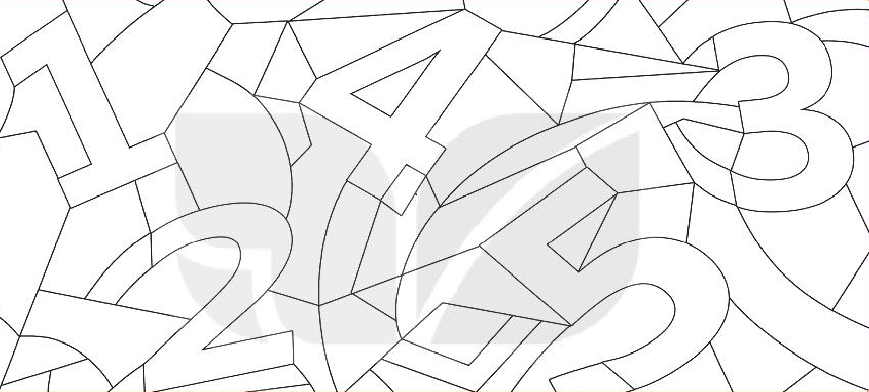 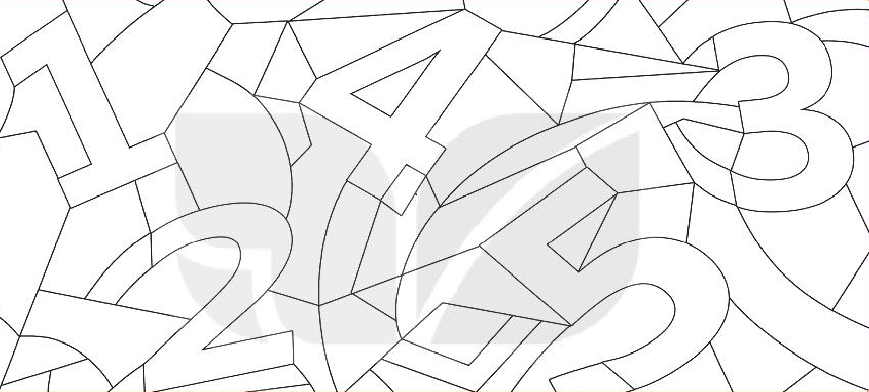 2
1
5
4
3
Bài 2: Trong mỗi bể cá có bao nhiêu con cá?
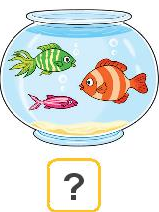 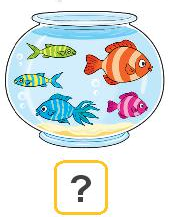 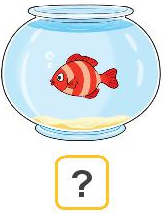 1
5
3
Bài 2: Trong mỗi bể cá có bao nhiêu con cá?
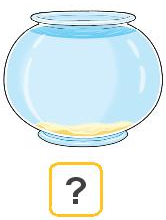 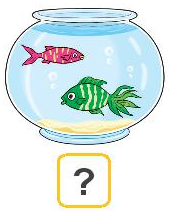 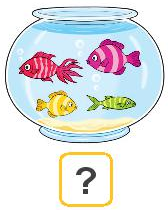 4
2
0
Thư giãn
Bài 3: Tìm chậu hoa thích hợp.
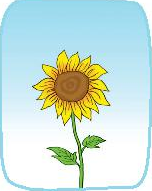 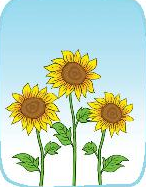 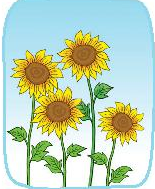 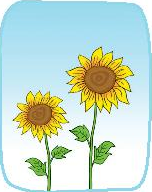 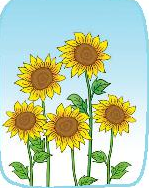 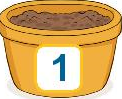 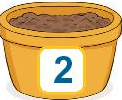 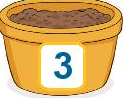 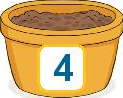 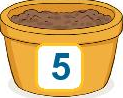 Bài 4: Số?
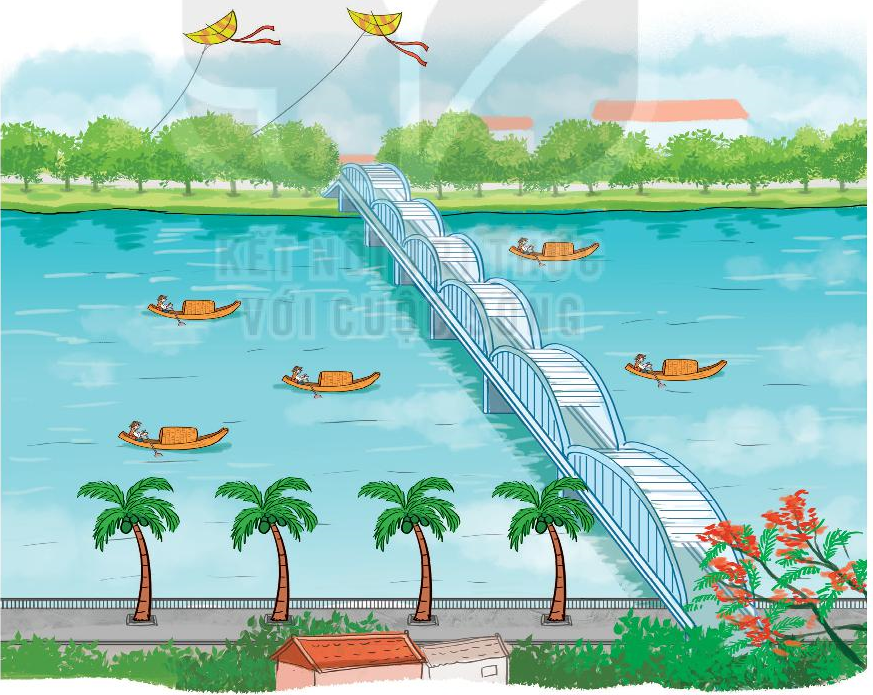 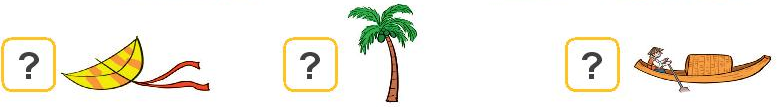 2
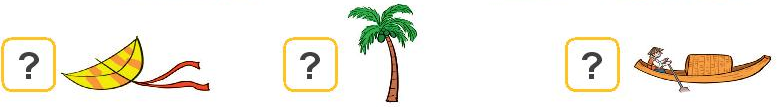 4
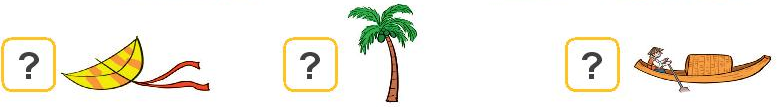 5
CỦNG CỐ
Số?
1
2
?
3
4
5
?
2
?
3
?
1
2
?
3
?
4